স্বাগতম
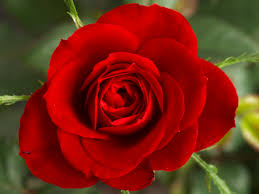 শিক্ষক পরিচিতি
মোঃ জহুরুল ইসলাম 
    সহকারী শিক্ষক(কম্পিঊটার) 
খোট্টাপাড়া ইসলামিয়া দাখিল মাদ্রাসা,
           সাপাহার নওগাঁ 
মোবাইল নম্বর - ০১৭৩৪৬৫২০৮০
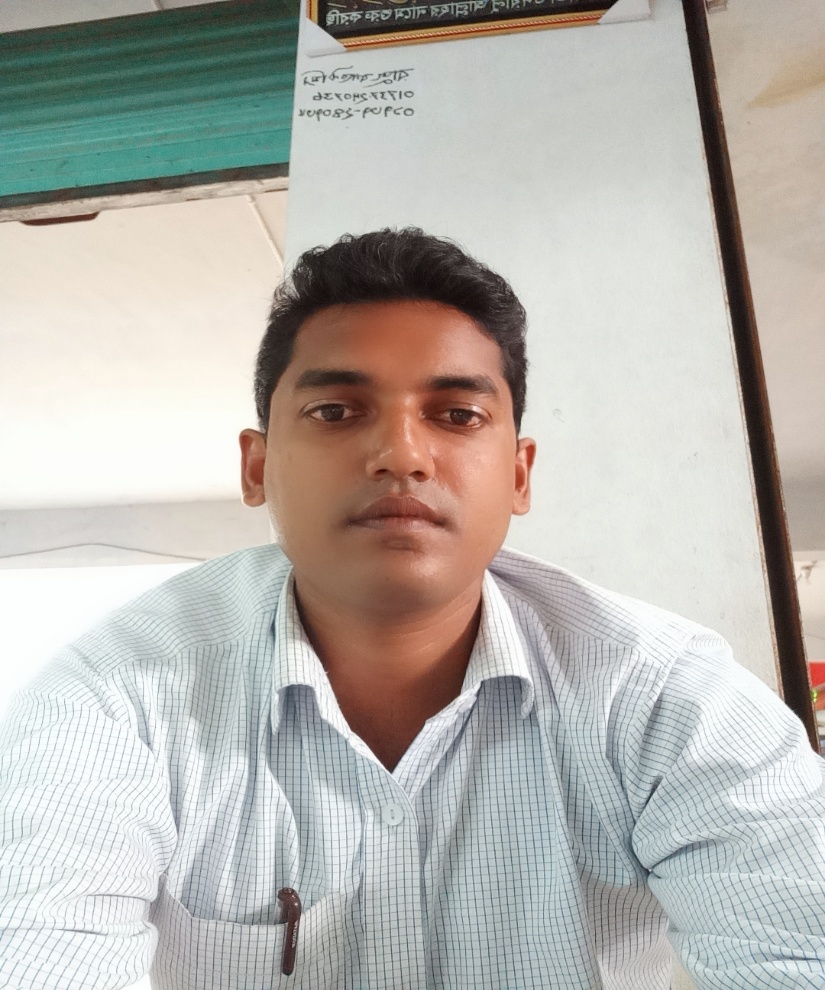 পাঠ পরিচিতি
বিষয়ঃ বাংলা
শ্রেণীঃ নবম
সময়ঃ ৪০মিনিট
তারিখঃ ১5/01/২০20
চিত্রগুলো লক্ষ্য কর
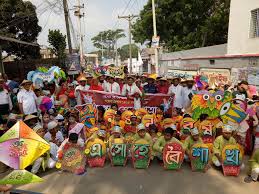 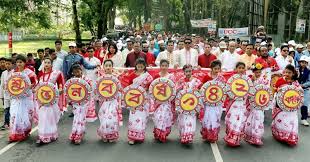 পাঠ শিরোনাম
পহেলা বৈশাখ
শিখনফল
	এই পাঠ শেষে শিক্ষার্থীরা---

লেখক কবীর চৌধুরীর পরিচয় জানতে পারবে।
পহেলা বৈশাখ প্রবন্ধটি শুদ্ধ উচ্চারণে পড়তে পারবে।
কঠিন শব্দের অর্থ বলতে পারবে। 
পহেলা বৈশাখ সম্পর্কে বলতে পারবে।
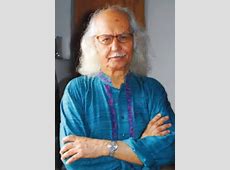 আদর্শ পাঠ
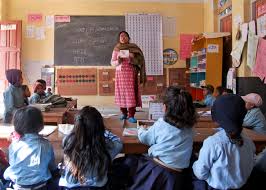 সরব পাঠ
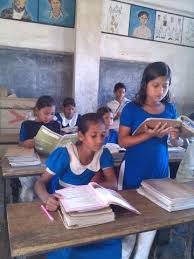 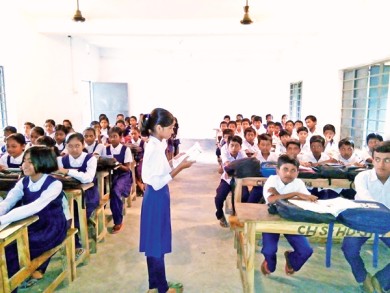 নতুনশব্দ                ছবি                      অর্থ
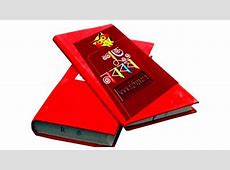 নওরোজ
নতুন দিন
মঙ্গল কামনায় প্রিয়জনের হাতে বাঁধা হয়
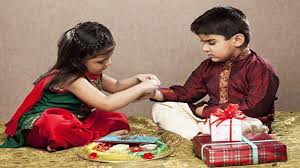 রাখিবন্ধন
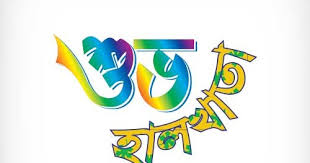 হালখাতা
নতুন হিসাব খোলা
চিত্রগুলো লক্ষ্য কর
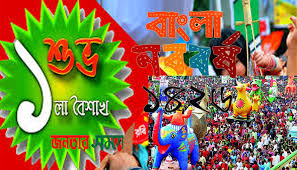 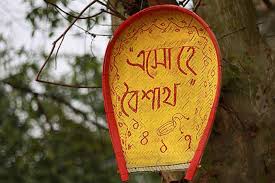 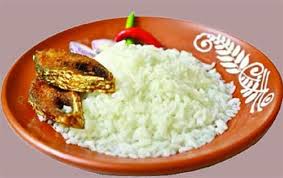 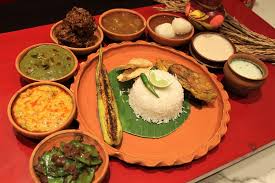 একক কাজ
উল্লেখিত ছবিগুলো  দিয়ে বাঙালি সংস্কৃতির কোন দিকটি ফুটে উঠেছে?
                  
                 সমাধান
পহেলা বৈশাখ বা বাংলা নববর্ষ বাঙালি জাতীর এক অন্যতম জাতীয় উৎসব ।
চিত্রগুলো লক্ষ্য কর
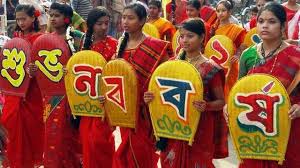 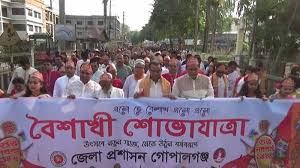 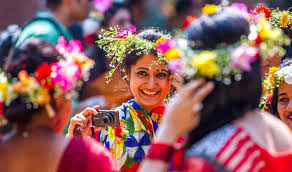 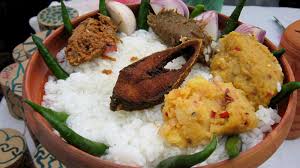 জোড়ায় কাজ-       সময়ঃ ০৫ মিনিট
চিত্রগুলোতে বাঙালি সংস্কৃতির এত আনন্দ মহিমার কারণ কি বলে মনে কর?
সমাধান
পহেলা বৈশাখেই কেবল নববর্ষ উৎযাপিত হয়, তাই এক একজন বাঙালি হিসেবে এত আনন্দ।
দলীয় কাজ
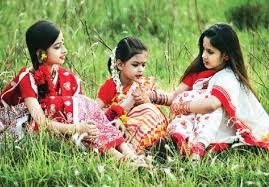 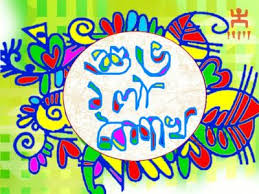 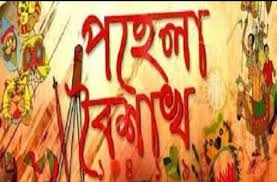 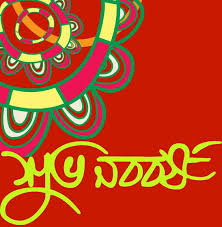 তোমাদের স্কুলে পহেলা বৈশাখ অনুষ্ঠান করার জন্য কি কি পরিকল্পনা করবে?
সমাধান
ক্রীড়া প্রতিযোগীতা।
কবিতা আবৃত্তি।
সংগীতানুষ্ঠান।
আলোচনা সভা।
ও বক্তৃতা/ভাষণ।
মূল্যায়ন
০১।ঐতিহাসিক আবুল ফজল নববর্ষকে কি বলে উল্লেখ করেছেন?
(ক) নওরোজ             (খ) জাতীয় উৎসব
(গ) বর্ষবরণ উৎসব       (ঘ) অনন্য উৎসব

০২। এ উপমহাদেশ কখন বিভক্তি হয়?
(ক) ১৯৪৭                   (খ) ১৯৫২
(গ) ১৯৬৭                    (ঘ)১৯৭১
নববর্ষ উৎযাপনের মাধ্যমে কি প্রকাশ পেয়েছে?

(i)ঐক্যবোধ        (ii)উগ্রজাতীয়তা
(iii) সাংস্কৃতিক মনোভাব

উপরের কোনটি সঠিক?
(ক)iও ii                   (খ)i , ii ও iii
(গ) ii ও iii               (ঘ) i ও  iii
বাড়ীর কাজ
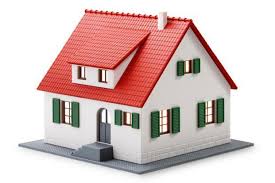 তোমার দেখা একটি নববর্ষ উৎসবের বর্ণনা দাও।
ধন্যবাদ
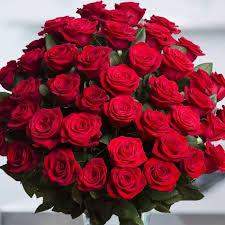